The subatomic particles include…
They are located where?
The subatomic particles include…  Protons, neutrons and electrons.
They are located where?Protons and neutrons are in the nucleus, while the electrons “fly around” outside of the nucleus.
Their charges and masses are?

The electrons live in “zones” called…

The electrons fill up the lowest energy levels, which is called the
Their charges and masses are?  Protons mass = 1 AMU, charge is +1Neutrons mass = 1 AMU, charge is zero or neutral
Electrons have no mass (in High School) and have a -1 charge

The electrons live in “zones” called…  orbitals

The electrons fill up the lowest energy levels, which is called…the ground state.  All electron configurations on the reference table are in the ground state, the lowest possible energy state.
Neils Bohr described how electrons can become excited when they absorb unique amounts of energy.  When these excited electrons return to the ground state, they emit…
Neils Bohr described how electrons can become excited when they absorb unique amounts of energy.  When these excited electrons return to the ground state, they emit…
Spectra, which we can see as color light, or with refractive lenses, we can break up that one color our eyes see into the unique colors at specific wavelengths that make the color we see with our eyes.  That spectra graph can be measured, and each substance has a unique spectra graph.
How many electrons are in an atom of scandium?

How many electrons are in the cation of Aluminum?

How many electrons are in the anion chloride?

How many protons are in an atom of iron?

How many electrons are in the cations of Fe+2 and Fe +3?
How many electrons are in an atom of scandium?  Sc has 21 e-

How many electron are in the cation of Aluminum? Al has 13 electrons as an atom, but only 10 e- as a cation.  

How many electrons are in the anion of chlorine called chloride?Cl has 17 electrons, but as Cl-1, it has 18e-.  

How many protons are in an atom of iron?  26 p+

How many electrons are in the cations of Fe+2 and Fe +3?Atoms of iron has 26 e-, Fe+2 has 24 e-, Fe+3 has 23 e-
Put these particles in mass order, lowest mass to highest mass

Proton, electron, neutron, alpha, positron, hydrogen cation, water molecule, hydrogen molecule, H-3 isotope, H-2 isotope, helium nucleus, beta particle, and methane molecule.
lowest mass to highest mass

Electrons, positrons, & beta particles have 0 mass * 
Protons, neutrons & H+1 cations have mass of 1 AMU
H2 molecule, H-2 isotope both have mass of 2 AMU
H-3 isotopes have mass of 3 AMU
Alpha particles & He nuclei have mass of 4 AMU
CH4 has mass of 16 AMU
H2O has mass of 18 AMU
For each atom state the proper values:

Carbon:  atomic number, atomic mass, number of electrons, number of protons, and number of neutrons.  

Magnesium:  atomic number, atomic mass, number of electrons, number of protons, and number of neutrons.
For each atom state the proper values:

Carbon:  atomic number is 6, atomic mass is 12 AMU, it has 6 electrons, 6 protons, and 6 neutrons.  

Magnesium:  atomic number is 12, atomic mass is 24 AMU,  it has 12 electrons, 12 protons, and 12 neutrons too.
Which of these are Ionic, molecular, and is it an empirical formula?  If not, what is the empirical formula?

HOH(L)      

NaCl(S)

CH4

C6H12O6

CH3CH2CH2CH3
HC2H3O2

NaOH

SO2

N2O4

C8H18
Which of these are Ionic, molecular, and is it an empirical formula?  If not, what is the empirical formula?

HOH(L)      molecular and empirical  (it can’t be reduced) 

NaCl(S)       ionic and empirical  (it can’t be reduced) 

CH4           molecular and empirical  (it can’t be reduced) 
 
C6H12O6             molecular.  The empirical formula would be CH2O

CH3CH2CH2CH3       molecular and empirical.  The empirical formula would be C2H5  

HC2H3O2              molecular and empirical  (it can’t be reduced) 

NaOH           ionic and empirical  (it can’t be reduced) 

SO2               molecular and empirical  (it can’t be reduced) 

N2O4              molecular. The empirical formula would be NO2

C8H18          molecular. The empirical formula would be C4H9
In all chemical reactions, what is conserved?   Choose all that apply

charge, density, number of moles, mass, number of ions, vapor pressure, temperature, energy, first ionization energy, atomic radius, number of particles
In all chemical reactions, what is conserved?   Choose all that apply

charge, mass, and energy
Fission

Artificial transmutation

Natural transmutation

Radioactive decay

Combination

Fermentation

Synthesis

Fusion
Acid base neutralization

Addition

Substitution

Single replacement

Combustion

Double replacement

Decomposition
 
Esterification

Polymerization
Name the types of reactions shown here


CO2 → C + O2

2Na + 2HCl → 2NaCl + H2

HCl + KOH → KCl + HOH

AB(AQ)  + CD(AQ) →  AD(AQ) + CB(S) 

CH4 + 2O2 → CO2 + H2O + energy

2H2 + O2 → 2HOH
Name the types of reactions shown here


CO2 → C + O2       Decomposition

2Na + 2HCl → 2NaCl + H2   Single replacement

HCl + KOH → KCl + HOH    Acid base neutralization

AB(AQ)  + CD(AQ) →  AD(AQ) + CB(S)       Double replacement

CH4 + 2O2 → CO2 + H2O + energy    Combustion

2H2 + O2 → 2HOH      Synthesis
Name the types of reactions shown here


4H+1 → He + 2 positrons + energy

CH4 + Br2 → CH3Br + HBr

C6H12O6 → C2H5OH + CO2

C2H5OH + CH3COOH → HOH + CH3CH2COOCH3

C2H2 + F2 → C2H2F2

C-14 → beta + N-14

U-235 + n° → Kr-85 + Ba-141+ 3n° + energy

n(C2H3F) → ( ~CH2CHF~)n
Acid base neutralization

Addition

Substitution

Single replacement

Combustion

Double replacement

Decomposition
 
Esterfication

Polymerization
Fission

Artificial transmutation

Natural transmutation

Radioactive decay

Combination

Fermentation

Synthesis

Fusion
Name the types of reactions shown here


4H+1 → He + 2 positrons + energy         Fusion

CH4 + Br2 → CH3Br + HBr     Substitution

C6H12O6 → C2H5OH + CO2      Fermentation

C2H5OH + CH3COOH → HOH + CH3CH2COOCH3     Esterification

C2H2 + F2 → C2H2F2     Addition

C-14 → beta + N-14    Natural transmutation

U-235 + n° → Kr-85 + Ba-141+ 3n° + energy   Artificial transmutation

n(C2H3F) → ( ~CH2CHF~)n      Polymerization
How many electrons are shared by the carbon atoms in…

C2H4

C2H6

C2H2

How many pairs of electrons are shared by the atoms of these molecules?

O2

CO

HF

N2
How many electrons are shared by the carbon atoms in…

C2H4     four electrons in one double nonpolar covalent bond

C2H6      two electrons in one single nonpolar covalent bond

C2H2      six electrons in one triple nonpolar covalent bond

How many pairs of atoms are shared by the atoms of these molecules?

O2    2 pairs of electrons in one double nonpolar covalent bond

CO   2 pairs in a double polar covalent bond PLUS oxygen “lends” 2 electrons to                                                         the middle to make a coordinate covalent bond as well.  

HF  1 pair of electrons in a single polar covalent bond

N2    3 pairs in a triple nonpolar covalent bond
Name all of the bonds in each molecule

O2

CO2 (there are identical bonds on both sides)

O3

HCl

NaCl

N2

H2C2  (two kinds, H-C and C-C bonds)

Br2

MgO

AlP
Name all of the bonds in each molecule

O2       double nonpolar covalent bond

CO2 (there are identical bonds on both sides)  both are double polar covalent bonds
O3         ozone has resonating bonds that are “sorta” double and “sorta” single, but they are both unstable, so            they flip back and forth many times per second, resulting in stable enough to hold together

HCl    single polar covalent

NaCl     ionic

N2     triple nonpolar covalent  

H2C2      H-C are single polar covalent, the C-C bond is a triple nonpolar covalent bond

Br2      single nonpolar covalent
  
MgO     ionic  

AlP     ionic
Put each pair in size order, smaller to larger

Rb atom and I atom

Rb atoms and Rb+1 cations

I atoms and I-1 anions

C-12 and C-14

Na+1  and Cl-1

Co atoms and Ni atoms

Kr and Ar

H atom and He atom
Put each pair in size order, smaller to larger

I atom  <   Rb atom     check Table S

Rb+1 cations  <  Rb atoms   The cation has lost a whole orbital

I atoms  <  I-1 anions  The anion has 1 extra electron, which stretches out that valence orbital

C-12  =  C-14  these isotopes have different numbers of neutrons (no difference in radius)

Na+1  <  Cl-1   sodium ion has 2 orbitals vs. 3 orbitals for chloride

Ni atoms  <  Co atoms  An exception to the period trend, check atomic radius Table S

Ar  <  Kr   argon has 3 orbitals to krypton’s four orbitals 

H atom  <  He atom  another period trend exception, check atomic radius Table S
The units required to measure these are…

Time

Pressure

Mass

Energy

Concentration

Atomic mass

Length

Temperature

Density

Vapor pressure
You can use these units once, or more than once.  

Joule

Gram

Centimeter

Kilogram

Kilojoule

AMU

kPa

Molarity

Meter
Mass/volume

Second

Kelvin

PPM

Atm

Centigrade

Picometers

∆H

Atomic radius
The units required to measure these are…

Time     second

Pressure       kPa

Mass      grams, kilogram

Energy     Joule, kilojoule

Concentration    molarity, PPM

Atomic mass   AMU

Length   centimeter, meter, picometers

Temperature   Kelvin, Centigrade, Celsius 

Density   mass/volume

Vapor pressure    kPa
Concerning dynamic equilibriums, what is important to say?
Concerning dynamic equilibriums, what is important to say?

The rate of the forward reaction is equal to the rate of the reverse reaction.
When it comes to gas pressure, volume and temperature, state the relationships between them…

Pressure and Temperature are…

Volume and Temperature are…

Volume and Pressure are…
When it comes to gas pressure, volume and temperature, state the relationships between them…

Pressure and Temperature are… directly proportional

Volume and Temperature are… directly proportional

Volume and Pressure are… inversely proportional
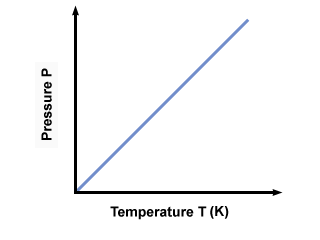 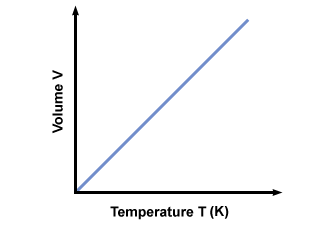 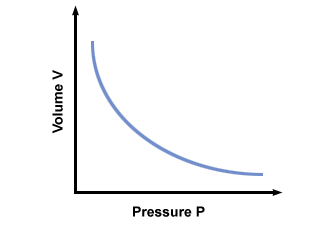 The difference between the potential energy of the reactants and the potential energy of the products is called


The amount of energy required to start a chemical reaction is called...

A catalysts can do 2 things, they are…

What 3 things increase the rate of reaction?

What is the formula to calculate rate?
The difference between the potential energy of the reactants and the potential energy of the products is called heat of reaction or ∆H.  


The amount of energy required to start a chemical reaction is called...     The activation energy

A catalysts can do 2 things, they are… lower activation energy, or offer an alternate pathway for the reaction to occur quicker

What 3 things increase the rate of reaction? More surface area, increased concentration of reactants, increase temperature,all of which increase the numbers of collisions between particles.  

What is the formula to calculate rate?  Rate = 1/time in seconds
What’s the difference between heat of reaction and heat of solution? 

What ONE symbol can be used for both?    


Does that ever get a sign (positive or negative?)
What’s the difference between heat of reaction and heat of solution?Both are the difference in potential energy between the “start” and “end” of a reaction, and both can be positive or negative (endo or exothermic), but heat of solution is when a solid compound dissolves into water, which is a mixture, NOT A CHEMICAL REACTION.  

What ONE symbol can be used for both?   ∆H

Does that ever get a sign (positive or negative?)  It always gets a sign or else you lose a point because you’re showing that you don’t know if it’s exothermic (- ∆H), or if it’s endothermic (+ ∆H).
Name these

C2H6

CH3CH2CH2NH2

CH3CHNH2CH3

CH3CH2OCH3

CH3(CH2) 4COOH

CH3CH2COOCH2CH2CH3

CH3CH2CH2COOCH2CH3

CH3COOH

CH3CH2CH2CH2CH2CHO

C7H14
Name these

C2H6     ethane

CH3CH2CH2NH2      1propanamine
 
CH3CHNH2CH3       2propanamine

CH3CH2OCH3       ethyl methyl ether 

CH3(CH2) 4COOH     hexanoic acid  (6 total carbon atoms)  

CH3CH2COOCH2CH2CH3    ethyl propanoate   (ester group is COO, name the oxygen tail side first)

CH3CH2CH2COOCH2CH3     ethyl butanoate   (2 carbons on the tail side, four more on the other side)

CH3COOH     ethanoic acid  (2 carbon organic acid, AKA acetic acid with the HC2H3O2 formula)  

CH3CH2CH2CH2CH2CHO   hexanal    (6 carbons, double bonded oxygen ON THE END)  

C7H14     a type of heptene   (seven carbons, with the alkene general formula, on double bonded C=C)
Draw and name an isomer for CH3CH2OCH2CH3
Draw and name an isomer for CH3CH2OCH2CH3

Ethers and alcohols are quick and easy isomers.  Any alcohol with four carbons is good.  
We can do a 1butanol or a 2butanol.  They are both isomers of the diethyl ether up top, and also of each other.
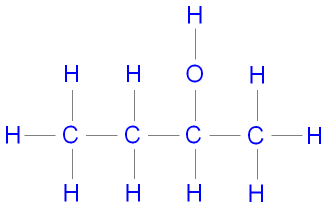 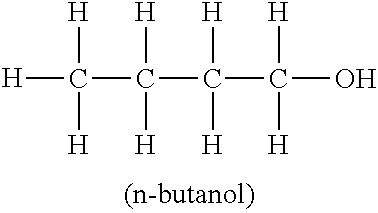 1-butanol at left, the alcohol group is attached to the “number 1” carbon.   The blue molecule is 2-butanol, where the –OH group is attached to the “number 2” carbon.  Note, the –OH group is the same as an –O–H  group.
Ethanoic acid and propanol can react to form….
Ethanoic acid and propanol can react to form….
Acid + alcohol → ester + water      This is esterification.
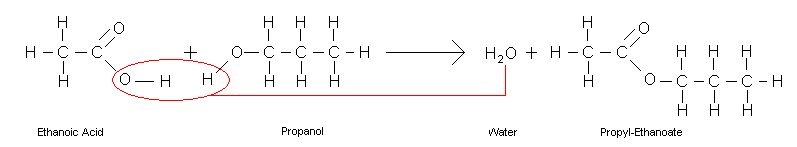 The water comes out “weird”.  Normally you might think the acid would provide the “H” and the alcohol group would become the “OH” part of water.  It’s the opposite.  The acid provides the “OH” and the alcohol provides just an “H” to make the water.  This is sometimes called “dehydration synthesis” as water is removed in the production of the ester.   We don’t call it that in high school.
During oxidation and reduction, there is a transfer of….


During Redox, what is conserved?


A voltaic cell is said to…


An electrolytic cell is said to…
During oxidation and reduction, there is a transfer of….
Electrons, which is perfect.  The same number of electrons that is oxidized is reduced as well. 

During Redox, what is conserved?  Electrical charge


A voltaic cell is said to… use chemistry to make electricity


An electrolytic cell is said to… use electricity to force redox chemistry
Fission

Saponification

Esterfication

Fermentation

Addition

Substitution

Voltaic Cells

Fusion

Fermentation

Electrolytic Cells

Combustion

Polymerization
Which matches to which?   Some answers use more than once, some not at all.  

Non spontaneous redox

Spontaneous redox

Combining a halogen to an unsaturated hydrocarbon

Switching in one halogen atom in a saturated hydrocarbon

Electroplating

Batteries

Reacting acids and alcohols

Making ethanol alcohol

Making soap

Splitting of larger nuclei into smaller ones
Which matches to which?   Some answers use more than once, some not at all.  

Non spontaneous redox   Electricity makes chemistry

Spontaneous redox   Chemistry makes electricity

Combining a halogen to an unsaturated hydrocarbon     Addition

Switching in one halogen atom in a saturated hydrocarbon   Substitution

Electroplating Electricity makes chemistry

Batteries Chemistry makes electricity

Reacting acids and alcohols     Esterification

Making ethanol alcohol  Fermentation

Making soap    Saponification

Splitting of larger nuclei into smaller ones    Fission
Which are bases, which are acids, which is an alternate theory Base, which is an alternate theory Acid, which are neutral?  Use some answers once, some more than once.
HC2H3O2(AQ)

C2H3OH(L)

CH4(G)

H2CO3(AQ)
Arrhenius Acid

Arrhenius Base

Alternate Acid

Alternate Base

Neutral

Unknown
HCl(AQ)

HBr(AQ)

NH3(AQ)

NH4+1(AQ)

NaCl(AQ)

HOH(L)

C6H14(G)
C6H12O6(AQ) 

H2SO4(AQ)

Mg(OH)2(AQ)

KNO3(AQ)

KOH(AQ)

CH3COOH(AQ)

CH3CH2OH(AQ)
HCl(AQ)  Arrhenius Acid

HBr(AQ)  Arrhenius Acid

NH3(AQ) Alternate Base

NH4+1    Neutral

NaCl(AQ) Neutral

HOH(L)   Alternate Acid or Neutral!

C6H14(G) Neutral

C6H12O6(AQ) Neutral

H2SO4(AQ)   Arrhenius Acid
Mg(OH)2(AQ)   Arrhenius Base

KNO3(AQ) Neutral

KOH(AQ)   Arrhenius Base

CH3COOH(AQ)   Arrhenius Acid

CH3CH2OH    Neutral

HC2H3O2(AQ)    Arrhenius Acid

C2H3OH(L) Neutral

CH4(G) Neutral

H2CO3(AQ)    Arrhenius Acid
1.   Al 2-8

2.   B  2-2-1

3.  P 2-8-8

4.   Zr  2-8-18-10-1-1

5.   Ne 2-7-1

6.   Fe 2-8-14
 
7.   Mg 2-7-3

8.   N 2-8

9.   Ar 2-7-8-1

10.  K 2-8-8-1
Looking at each species, determine if it’s an atom in the ground state,an atom in the excited state, a cation or an anion.  If it’s an ion, state the charge of that ion.
1.   Al 2-8    Al atoms have 13 electrons, this is the Al+3 cation

2.   B  2-2-1    Boron has 5 electrons in a 2-3 configuration, this is an excited atom

3.  P 2-8-8  Arsenic has 33 electrons as an atom, this is the As-3 anion

4.   Zr  2-8-18-10-1-1   Zr atoms do have 40 electrons, but this one is excited 

5.   Ne 2-7-1 Neon is excited, still has 10e-1

6.   Fe 2-8-14  Iron has 26 electrons, this is the Fe+2 cation
 
7.   Mg 2-7-3  Mg atoms do have 12 electrons, this one is excited 

8.   N 2-8   Nitrogen atoms are 2-5, this one is the N-3 anion  

9.   Ar 2-7-8-1  Argon atoms have this many electrons, but this one is excited 

10.  K 2-8-8-1   This is potassium in the ground state
A student measures the mass and volume of a sample of copper at room temperature and 101.3 kPa. The mass is 48.9 grams and the volume is 5.00 cubic centimeters. The student calculates the density of the sample. What is the percent error of the student’s calculated density?  (great question)
A student measures the mass and volume of a sample of copper at room temperature and 101.3 kPa. The mass is 48.9 grams and the volume is 5.00 cubic centimeters. The student calculates the density of the sample. What is the percent error of the student’s calculated density?  (do the math)
Mass Volume
48.9 g 5.00 cm3
D =             =               = 9.78 g/cm3   measured value
MV - AV AV
9.78 – 8.96 8.96
%Error =                X 100% =                  =  + 9.15%
Properly name these compounds

KOH

K2SO4

TiCl3

ZnBr2

ScF3
CO2

Rb3PO4

Cr(NO3)6

FeO
Fe2O3

AsCl3
Properly name these compounds

KOH  potassium hydroxide

K2SO4   potassium sulfate

TiCl3    titanium III chloride

ZnBr2     Zinc bromide

ScF3     scandium fluoride
CO2    carbon dioxide

Rb3PO4     rubidium phosphate

Cr(NO3)6    chromium VI nitrate

FeO    Iron II oxide
Fe2O3     Iron III oxide

AsCl3     Arsenic trichloride
Properly name these compounds

(NH4)OH

(NH4)2SO4

SeCl2

InBr3

PCl3
CO

V3(PO4)5

NaClO4
NaClO2

Al2(HSO4)3

NH3
Properly name these compounds

(NH4)OH    ammonium hydroxide

(NH4)2SO4     ammonium sulfate

SeCl2    selenium dichloride

InBr3    indium bromide

PCl3   phosphorous trichloride
CO      carbon monoxide

V3(PO4)5   vanadium V phosphate
  
NaClO4     sodium perchlorate
NaClO2      sodium chlorite

Al2(HSO4)3    aluminum hydrogen sulfate

NH3      ammonia (or nitrogen trihydride)
Given this balanced reaction:

2Na(S)  + Cl2(G)   →  2NaCl(S)

If 46 grams of Na and 71 grams of Cl2 react completely, what is the total mass of NaCl produced? 

(1) 58.5 g              (2) 117 g                (3) 163 g            (4) 234 g
Given this balanced reaction:

2Na(S)  + Cl2(G)   →  2NaCl(S)
46 g    +  71 g   =  117 grams
If 46 grams of Na and 71 grams of Cl2 react completely, what is the total mass of NaCl produced? 

58.5 g              (2) 117 g                (3) 163 g            (4) 234 g

This is a “Conservation of mass” question, not a big mole math problem to fight with for one point.
Given this balanced reaction:

2H2(G)  + O2(G)   →  2H2O(G)

What is the mole ratio oxygen to water? 

(1) 2:1          (2) 1:2           (3) 2:2            (4) 2:1:2
Given this balanced reaction:

2H2(G)  + 1O2(G)   →  2H2O(G)

What is the mole ratio oxygen to water? 

(1) 2:1          (2) 1:2           (3) 2:2            (4) 2:1:2we don’t usually put in a “1” but there is only one mole of oxygen there.  It’s 1:2
The statement “packed cations surrounded by a sea of valence electrons” best describes…  (there may be more than one answer listed below)


Ionic compounds

Molecular compounds

Metals

Nonmetals

Radioisotopes

Acids

Gases

H2O(S)

Electrolytes

Unsaturated hydrocarbons
The statement “packed cations surrounded by a sea of valence electrons” best describes…  (there may be more than one answer listed below)


Ionic compounds   forms from ionic bonds  

Molecular compounds   forms from covalent bonds

Metals ARE “packed cations surrounded by a sea of valence electrons” 

Nonmetals   usually make nonpolar covalent bonds when bonded together (HONClBrIF twins)  

Radioisotopes    usually free atoms, but the metallic ones have  “packed cations surrounded by a sea of valence electrons” 

Acids    these compounds make molecular bonds, which “unbond” in water to form ions

Gases  no metals are gases in normal life, but if they did, they would be unbonded from each other.  

H2O(S)    water ice makes strong hydrogen bonds molecule to molecule

Electrolytes    are aqueous ionic compounds (or would be if put into water).  They have ionic bonds as solids, or no bonds AQ

Unsaturated hydrocarbons   this make only covalent bonds
State the CLASS of compound each represents.  

Propane, 1 propanol, Propanone, 2-bromopropane, Dipropyl ether, Propyl ethanoate, 1propanamine, Propanamide, Propanoic acid, Propyne, Propanal, Methyl propane, and Propene.
State the CLASS of compound each represents.  

Propane ALKANE, 1-propanol ALCOHOL, Propanone KETONE, 2-bromopropane HALOCARBON, Dipropyl ether ETHER, Propyl ethanoate ESTER, 1propanamine AMINE, Propanamide AMIDE, Propanoic acid Organic ACID, Propyne ALKYNE, Propanal ALDEHYDE, Methyl propane BRANCHED ALKANE, and Propene ALKENE.
Name the molecule.   Name and draw an isomer of this molecule.  

How many pairs of electrons are being shared by the hydrogen atthe far right, and the carbon atom?

How may electrons are being shared by number 1 carbon and the number 2 carbon?

What is the condensed structural formula for this molecule?

What is the gram molecular mass of this molecule?

What is the general formula for this class of hydrocarbon?

Name the bond between any H and a carbon atom.

How many total bonds are present in this molecule?

Are any of these bonds nonpolar covalent?  If yes, how many?

Are any of these bonds single polar covalent?  If yes, how many?

Are there any ionic bonds present here?

Is this a polar molecule or a nonpolar molecule?
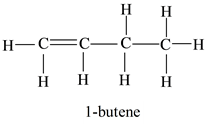 Name the molecule.   Name and draw an isomer of this molecule.  1-butene  

How many pairs of electrons are being shared by the hydrogen atthe far right, and the carbon atom? One pair, single bond

How may electrons are being shared by number 1 carbon and the number 2 carbon?  On the left, double bond = shares 4 electrons

What is the condensed structural formula for this molecule?  CH2CHCH2CH3

What is the gram molecular mass of this molecule?  Molar Mass = 56 g/mole

What is the general formula for this class of hydrocarbon?  CnH2n  (alkene)

Name the bond between any H and a carbon atom.  Single polar covalent

How many total bonds are present in this molecule?  11 (10 singles, 1 double)

Are any of these bonds nonpolar covalent?  If yes, how many?  Yes, 1, C=C

Are any of these bonds single polar covalent?  If yes, how many?  Yes, 8, All C-H 

Are there any ionic bonds present here?  NO

Is this a polar molecule or a nonpolar molecule?  Polar, no radial symmetry
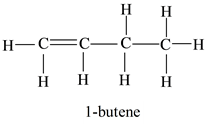 Which of these are electrolytes, which are ionic, which would conduct electricity, which would not conduct electricity, which are soluble in water, which are insoluble
Which of these are electrolytes, which are ionic, which would conduct electricity, which would not conduct electricity, which are soluble in water, which are insoluble
Which statement explains why 10.0 mL of a 0.50 M H2SO4(AQ)  solution exactly neutralizes 5.0 mL of a 2.0 M NaOH(AQ) solution?  The moles of… 

(1)  H+1(AQ) =  the moles of OH-1(AQ) (2)  H2SO4(AQ)  =  the moles of NaOH(AQ)(3)  H2SO4(AQ)   >  the moles of NaOH(AQ) (4)  H+1(AQ)   >  than the moles of OH-1(AQ)
Which statement explains why 10.0 mL of a 0.50 M H2SO4(AQ)  solution exactly neutralizes 5.0 mL of a 2.0 M NaOH(AQ) solution?  The moles of… 

(1)  H+1(AQ) =  the moles of OH-1(AQ) (2)  H2SO4(AQ)  =  the moles of NaOH(AQ)(3)  H2SO4(AQ)   >  the moles of NaOH(AQ) (4)  H+1(AQ)   >  than the moles of OH-1(AQ)
In these 3 containers draw particle diagrams for solid, liquid and gas water if the symbol  ʘ  means one water molecule.
SOLID                         LIQUID                               GAS
OH-1(AQ)
OH-1(AQ)
OH-1(AQ)
OH-1(AQ)
OH-1(AQ)
OH-1(AQ)
SOLID                         LIQUID                               GAS
Particles sticky but not stuck.  The particles conform to the bottom of the container.    Indefinite shape, definite volume.
Particles fly around in space, not touching or bouncing off of each other.  
Indefinite shape, indefinite volume.
Particles stuck together, do not conform to container.  Definite shape, definite volume.
OH-1(AQ)
OH-1(AQ)
OH-1(AQ)
ʘ       ʘ
                   ʘ
    ʘ       ʘ      ʘ
                   ʘ
 ʘ     ʘ
ʘ
ʘ
ʘ
ʘ
ʘ
ʘ
ʘ
ʘ
ʘ
ʘ
ʘ
ʘ
ʘ
ʘ
ʘ
ʘ
ʘ
ʘ
ʘ
ʘ
ʘ
ʘ
ʘ
ʘ
ʘ
ʘ
ʘ
ʘ
ʘ
ʘ
ʘ
ʘ
ʘ
ʘ
ʘ
ʘ
ʘ
ʘ
ʘ
ʘ
ʘ
ʘ
ʘ
ʘ
ʘ
ʘ
ʘ
ʘ
ʘ
ʘ
OH-1(AQ)
OH-1(AQ)
ʘ
OH-1(AQ)
ʘ
ʘ
ʘ
ʘ
ʘ
ʘ
ʘ
ʘ
Assuming this is in dynamic equilibrium, which way does the reaction shift with each stress, forward or reverse, or not at all?

66.4 kilojoules + N2(G)   +  O2(G)  →  2NO(G)

Add nitrogen monoxide
Add nitrogen
Remove heat
Increase pressure
Add catalyst
Remove oxygen
Add heat
Assuming this is in dynamic equilibrium, which way does the reaction shift with each stress, forward or reverse, or not at all?

66.4 kilojoules + N2(G)   +  O2(G)  →  2NO(G)

← Add nitrogen monoxide
Add nitrogen → 
←  Remove heat
                            X Increase pressure X favors neither side
                           X Add catalyst X favors neither side
Remove oxygen →
Add heat →
What type of graph is this?

What phase or phases are at A, B, C, D, and E

What formula is used to move from 1 to 2?

What formula is used to move from 2 to 3?

What formula is used to move from 3 to 4?

What constant is needed to move from 1 to 2?

What constant is needed to move from 2 to 3?

If this is a graph for aluminum, what temperature does segment 1 to 2 represent?

If this graph is for water, what possible temperature would letter C be pointing to in centigrade?
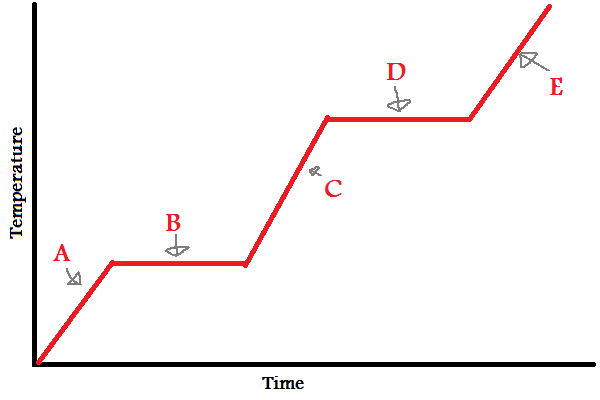 3
4
1
2
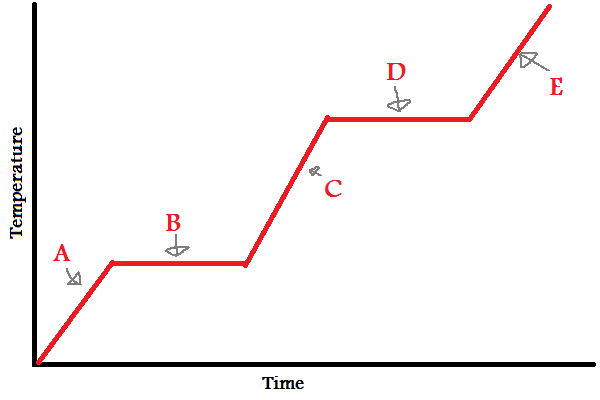 What type of graph is this?  Heating curve

What phase or phases are at A, B, C, D, and E     A-SOLID, B-S→L,  C-LIQUID, D-L→G,  E-GAS

What formula is used to move from 1 to 2?  q=mHF

What formula is used to move from 2 to 3? q = mc∆T

What formula is used to move from 3 to 4? q=mHV

What constant is needed to move from 1 to 2?  334 J/gram

What constant is needed to move from 2 to 3?  4.18 J/g·K

If this is a graph for aluminum, what temperature does segment 1 to 2 represent?  933 Kelvin, the melting point of Aluminum

If this graph is for water, what possible temperature would letter C be pointing to in centigrade?  That would be about 75°C, less than the boiling point
3
4
1
2
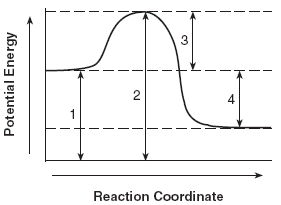 What is the name of this type of diagram?

What is the heat of reaction?

What is the activation energy of this reaction?

What is the energy of the products?

What is the activation energy with a catalyst?

What is the energy of the activated complex?What is the energy of the reactants?

What is the ∆H?

Can this diagram represent an exothermic reaction?Can this diagram represent an endothermic reaction?
1 = 150 kJ      2 = 190 kJ          3 = 40 kJ       4 = 90 kJ
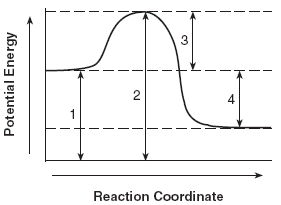 What is the name of this type of diagram?   Potential Energy diagram

What is the heat of reaction?  The ∆H, or the amount of heat released (or absorbed) in a chemical reaction.  

What is the activation energy of this reaction?  (2 minus 1)  or 40 kJ/mole

What is the energy of the products?   (1 minus 4)  or 60 kJ/mole
 
What is the activation energy with a catalyst?  Less than 40 kJ/mole, more than 0

What is the energy of the activated complex?  (2)  190 kJ/moleWhat is the energy of the reactants?  (1)  150 kJ/mole

What is the ∆H?  (4) but must be NEGATIVE, this is exothermic, -90 kJ/mole

Can this diagram represent an exothermic reaction?  YESCan this diagram represent an endothermic reaction?  NO, the reactants have less energy than the reactants started with, because some energy (the ∆H) was released.
1 = 150 kJ      2 = 190 kJ          3 = 40 kJ       4 = 90 kJ
Draw 
dimethyl ether, diethyl ether, ethyl propyl ether, and dipropyl ether.  

Write out their condensed structural diagrams as well.
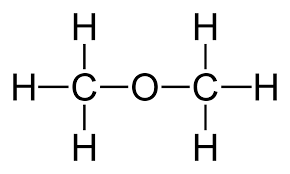 dimethyl ether   CH3OCH3

diethyl ether   CH3CH2OCH2CH3

ethyl propyl ether    CH3CH2OCH2CH2CH3
dipropyl ether    CH3CH2CH2OCH2CH2CH3
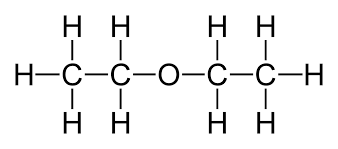 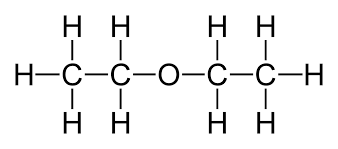 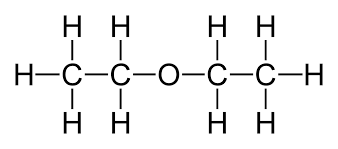 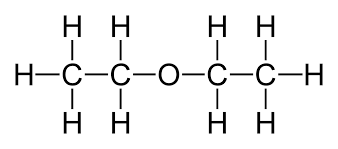 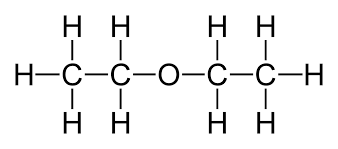 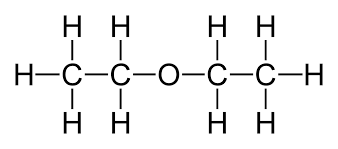 This is a dynamic equilibrium:

HCO3-1(aq)   +  H2O(ℓ)           H2CO3(aq)    +  OH-1(aq)

Which formula represents the H+1 acceptor in the forward reaction?
This is a dynamic equilibrium:

HCO3-1(aq)   +  H2O(ℓ)           H2CO3(aq)    +  OH-1(aq)

Note:  this is an odd “reaction” just about the “alternate theory of acid/base”.  Don’t get fooled, think about what ammonia and water do, remember ammonia is the base, and stupidly, water is the acid (by definition).  Figure this out.   

HCO3-1(aq)   plus  H+1 forms H2CO3(aq)  - it accepts the H+1 therefore it’s a base.  The water donates the H+1, so water is an acid (in this dumb theory).
What is the mass of an original 5.60-gram sample of iron-53 that remains unchanged after 25.53 minutes?
What is the mass of an original 5.60-gram sample of iron-53 that remains unchanged after 25.53 minutes?
5.60                        2.80 g                    1.40 g                         0.70 g                      0.35 g
This is the first step, set up your T-Chart.  If you try to do this in your head, or some scribbly way, you will get it wrong.  Do it right, get it right.
What is the mass of an original 5.60-gram sample of iron-53 that remains unchanged after 25.53 minutes?
5.60                        2.80 g                    1.40 g                         0.70 g                      0.35 g
START                     1 HL                         2 HL                            3 HL                          4 HL
Time 0                   8.51 min               17.02 min                   25.53 min
Each half life of this stuff is 8.51 minutes according to table N.  Fill in the times on the bottom, until you get to 25.53 minutes and see.  The T-chart shows that 0.70 is left unchanged.
e   +
Au
Hg
19879
0-1
19880
This is beta decay









This is positron decay





This is alpha decay























This is positron decay



























This is beta decay
e   +
Au
Hg
19879
0-1
19880
e   +
Au
Mn
5326
0+1
5325
He   +
Au
Th
23592
42
23190
e   +
Ne
F
1910
0+1
199
e   +
Cs
Ba
137
55
0-1
13756
Compare and contrast fission and fusion reactions.  Write a lot, show how smart you are.
Compare and contrast fission and fusion reactions.   
Fission is the splitting of a larger nucleus into smaller ones, plus some neutrons, plus some energy.  In this process a tiny portion of matter is converted into energy.  This is huge compared to combustion.  This process is controlled by humans in nuclear power plants, or allowed to be a bit out of control in nuclear bombs.  This does not happen by itself, so the process is also known as a type of artificial transmutation.  

Fusion is the squishing of smaller atoms into a larger one, usually using hydrogen and forming helium. In this process a tiny portion of matter is converted into energy.  It happens on the Sun naturally, as the temperatures and pressures at the center of the Sun make this possible.  On Earth this fusion process is not controllable, and humans only use it in thermo-nuclear bombs, which are much larger than fission bombs.  Just to set this process off on Earth, the hydrogen is surrounded by a fission bomb, which creates conditions of temperature and pressure sufficient to move forward.  Obviously  this is artificially transmutation as well.